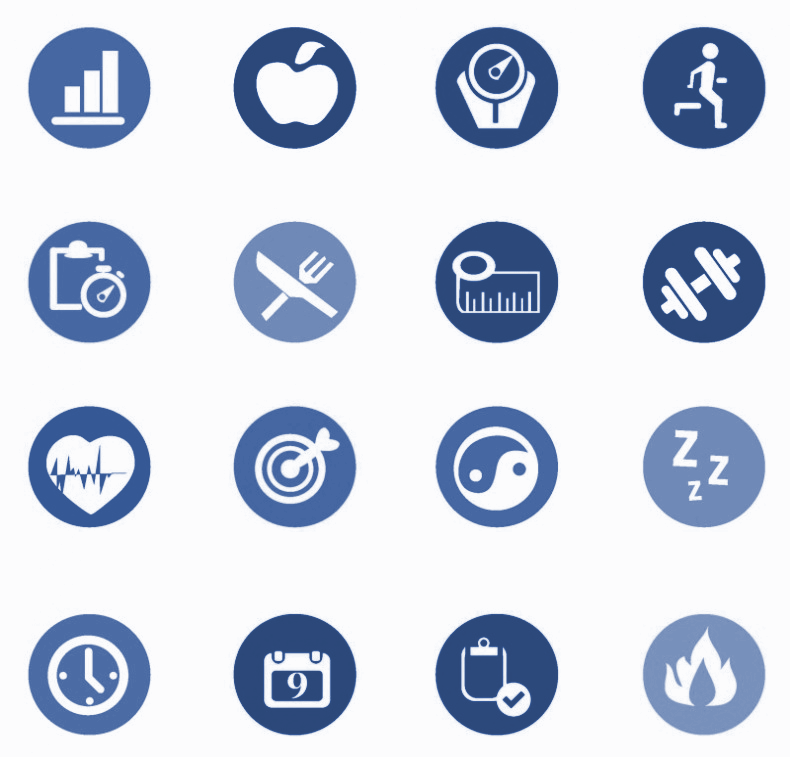 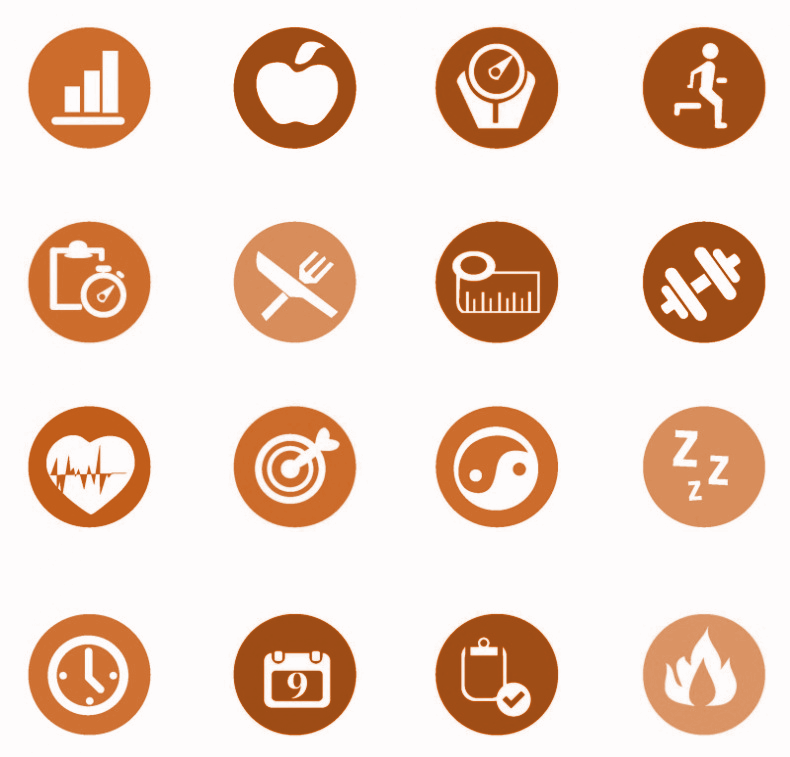 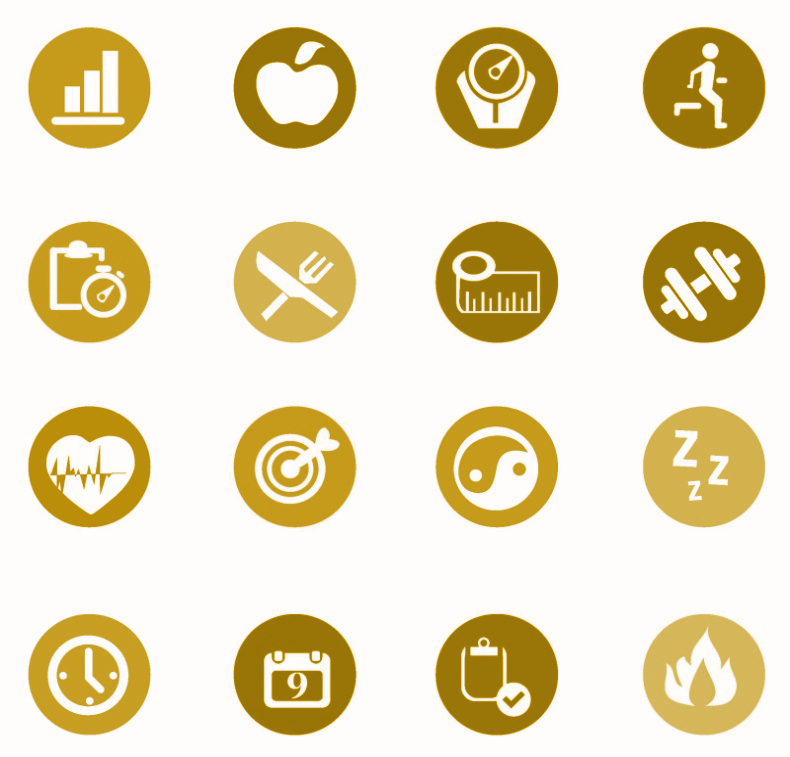 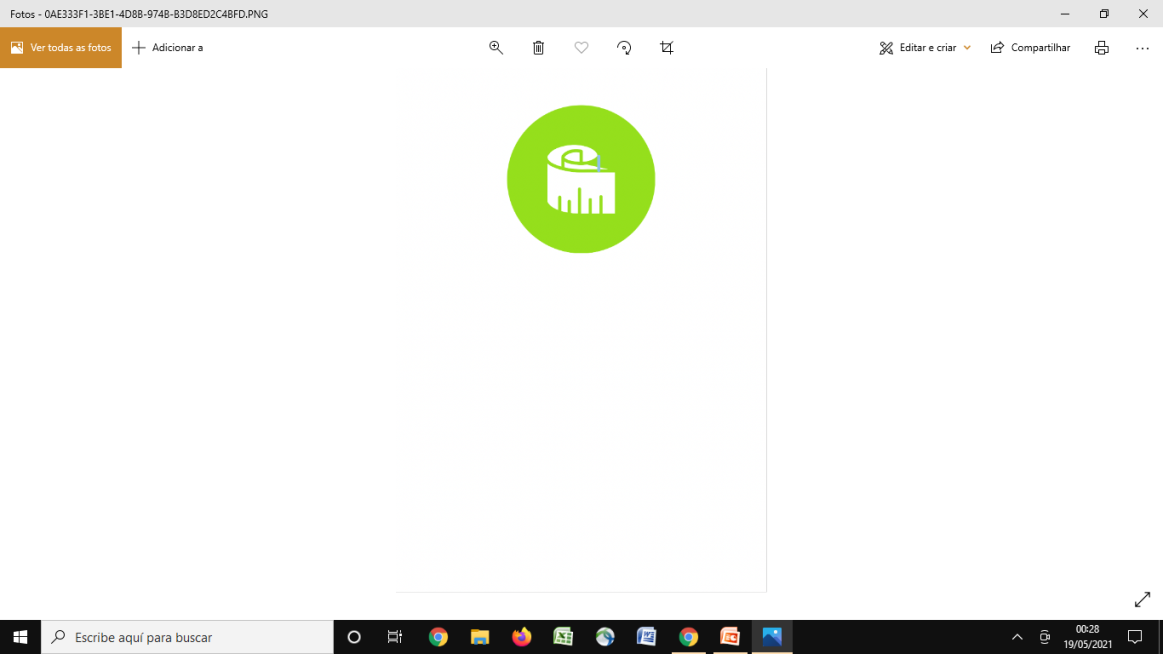 Perguntas norteadoras
Qual é o papel da vigilância em saúde?

Qual é a diferença entre vigilância em saúde e VAN?

Cite, pelo menos, um determinante das condições alimentares e nutricionais da população presente no capítulo.

Como a VAN contribui para a organização do processo de trabalho na APS?

Para que servem as informações produzidas a partir das práticas de VAN?
Vigilância Alimentar e Nutricional na Linha de Cuidado para Sobrepeso e Obesidade
[Speaker Notes: Créditos]